Incoterms
Ian
12 Dec 2018
https://www.incotermsexplained.com/the-incoterms-rules/the-eleven-rules-in-brief/carriage-paid-to/
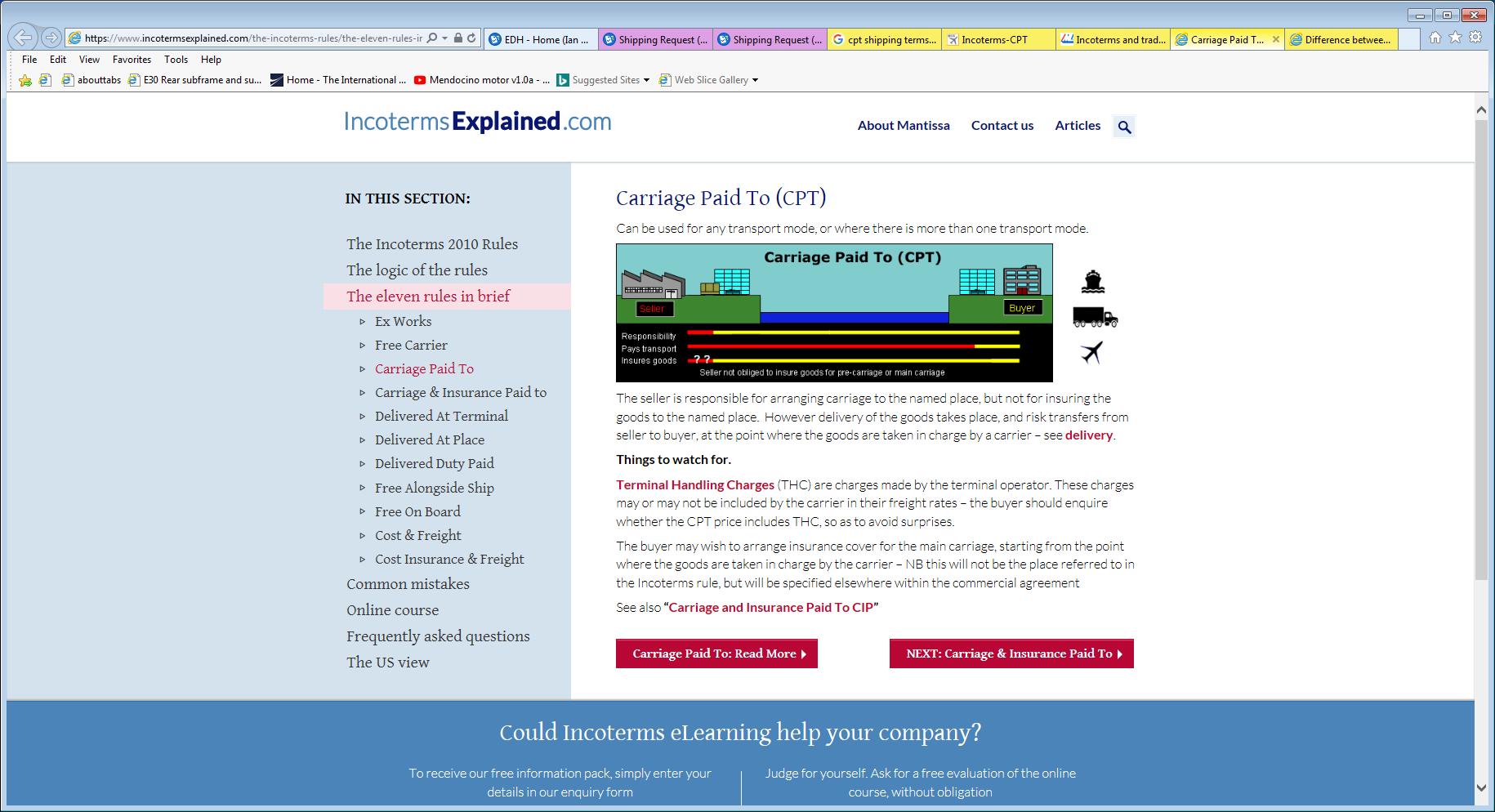 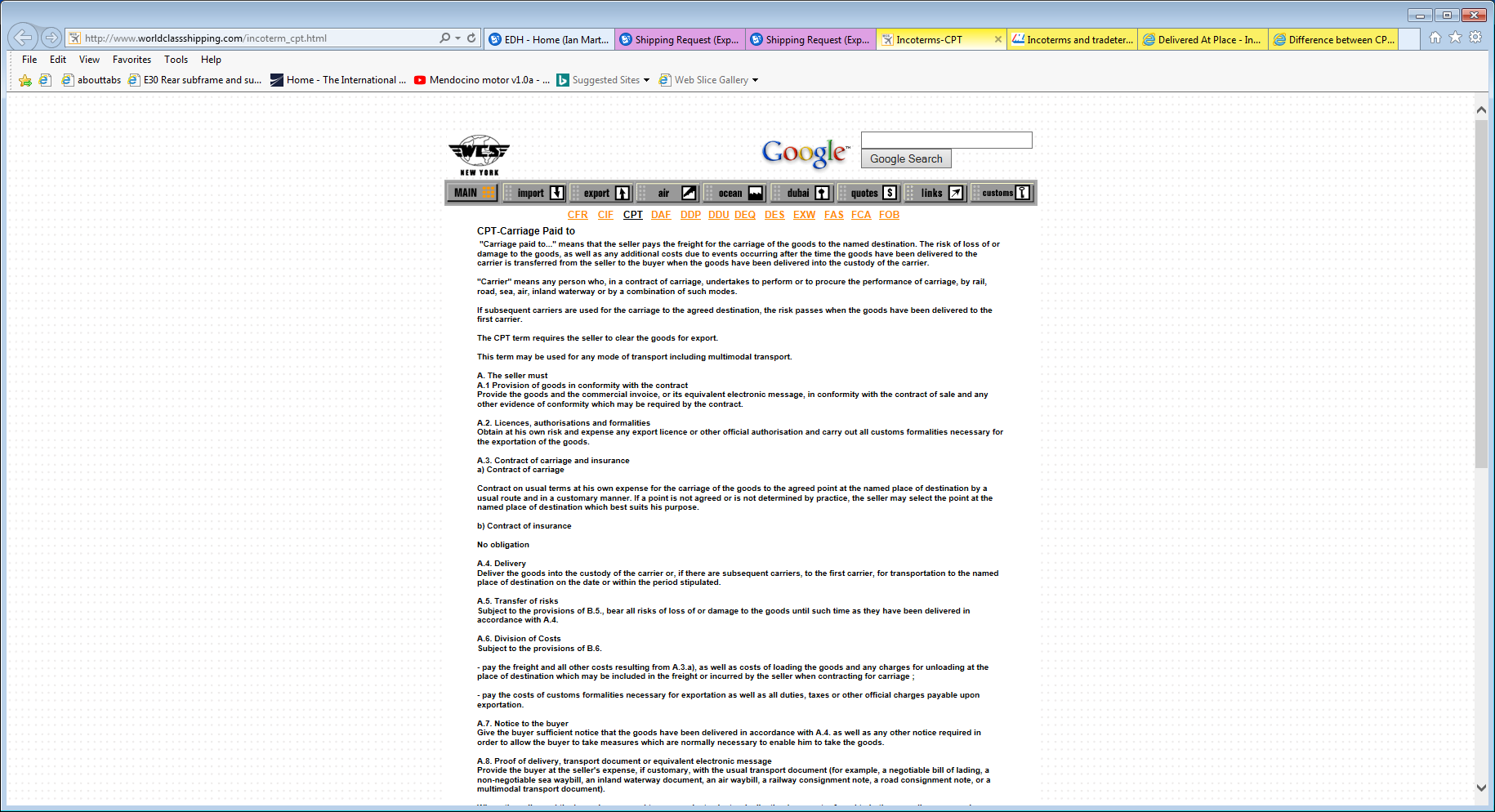 http://www.worldclassshipping.com/incoterm_cpt.html
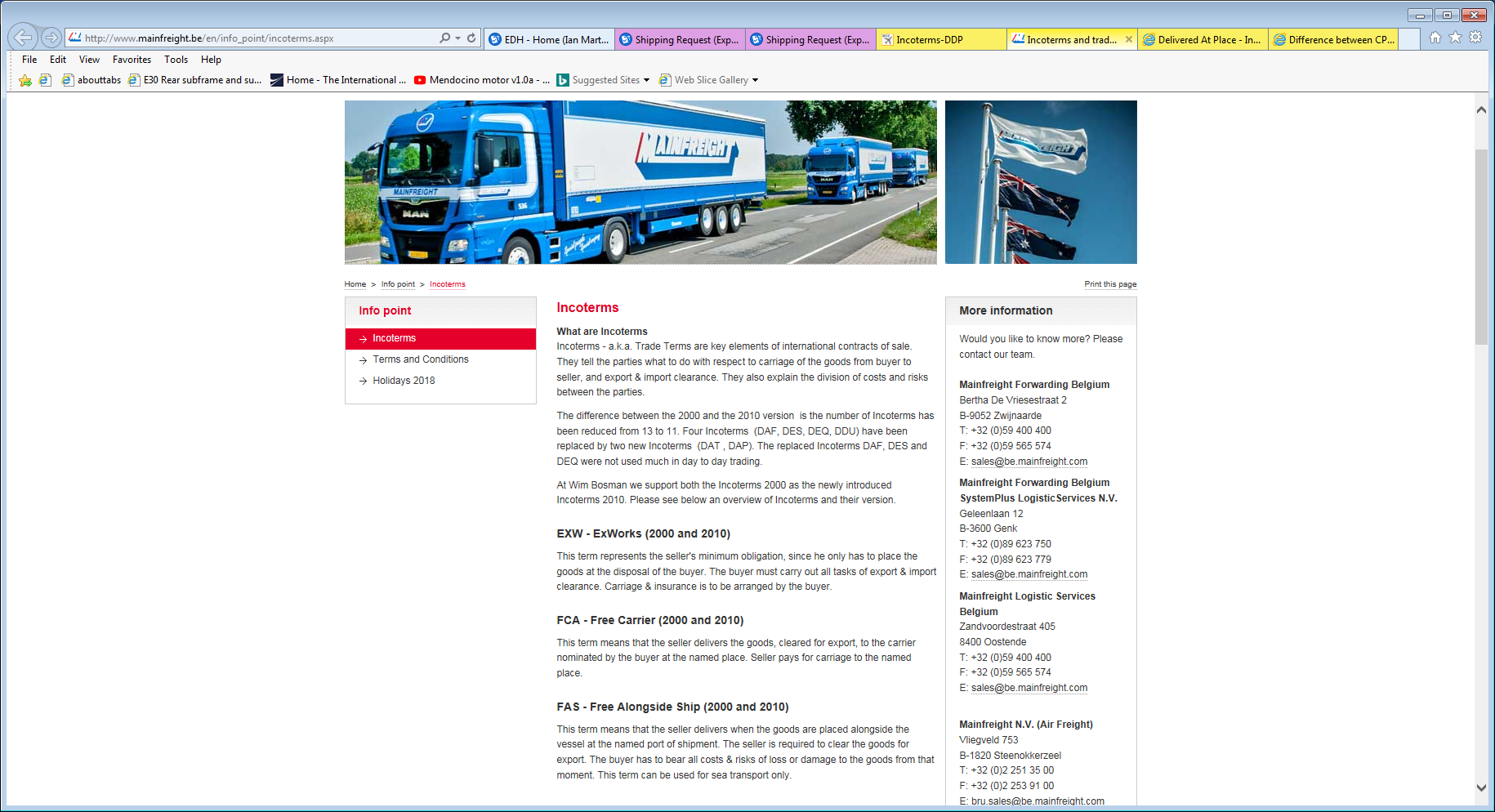 http://www.mainfreight.be/en/info_point/incoterms.aspx
https://howtoexportimport.com/default.aspx
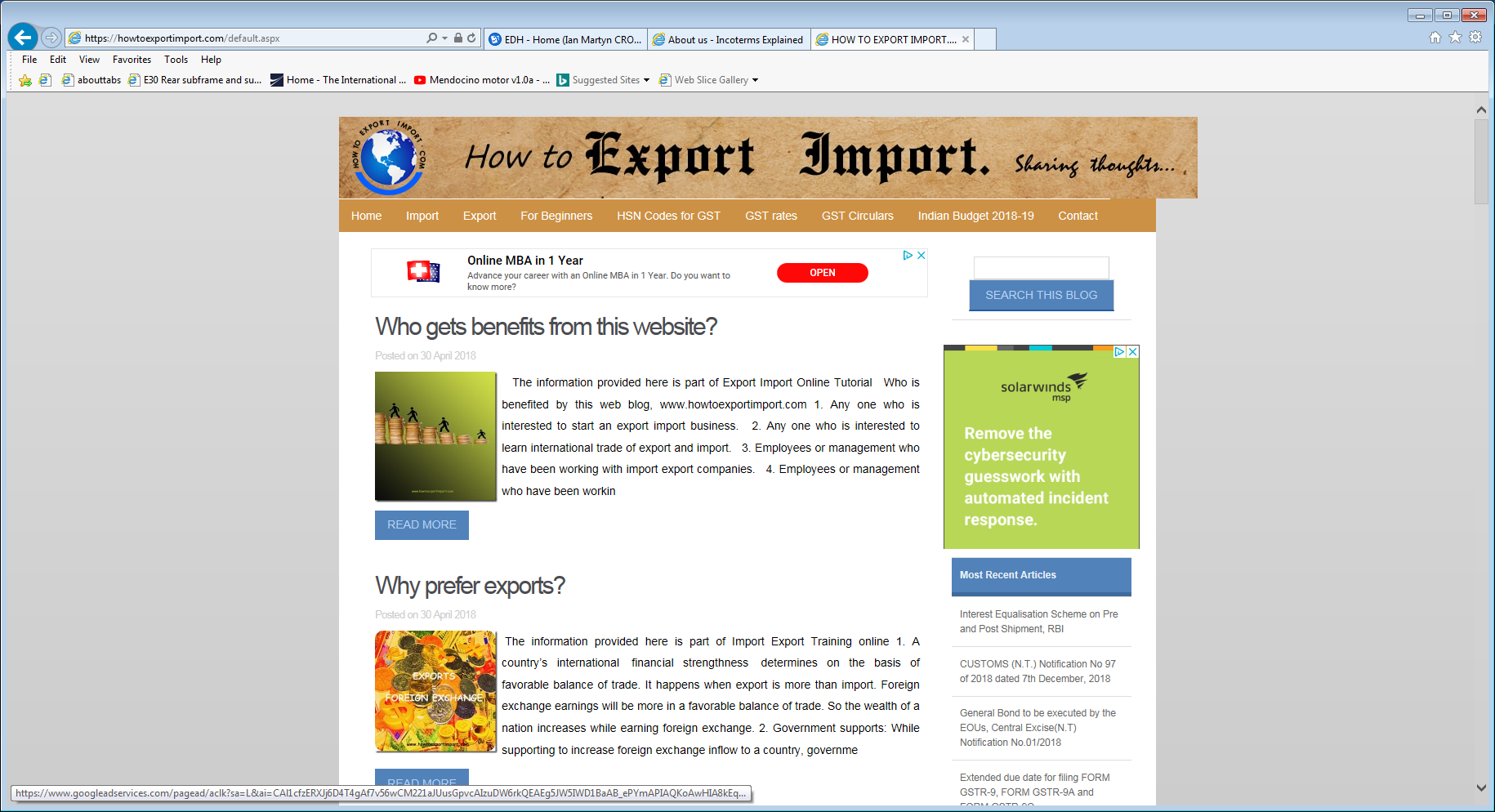